Globes and Mapsas Models of the Earth
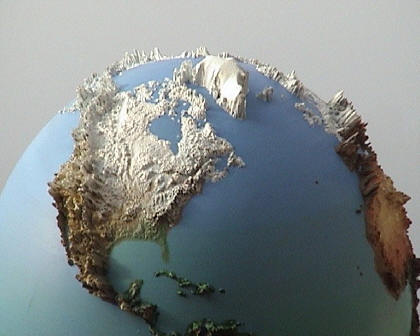 Flat Surface Globe
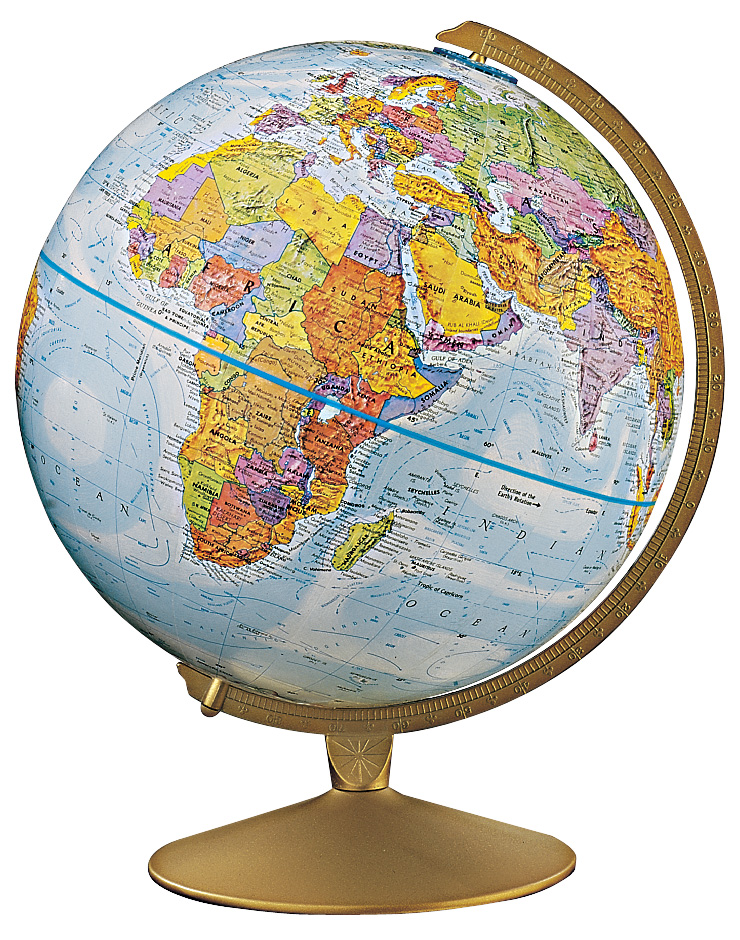 Raised Relief Globe
Elevation Map
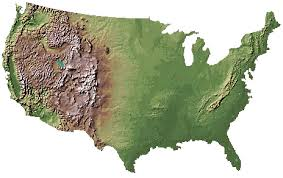 Flat Map
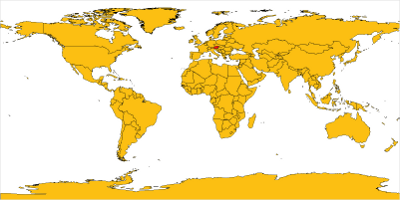 Unfolded globe
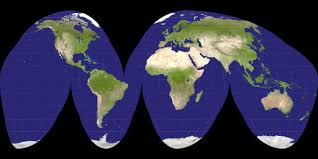 Non-distorted map
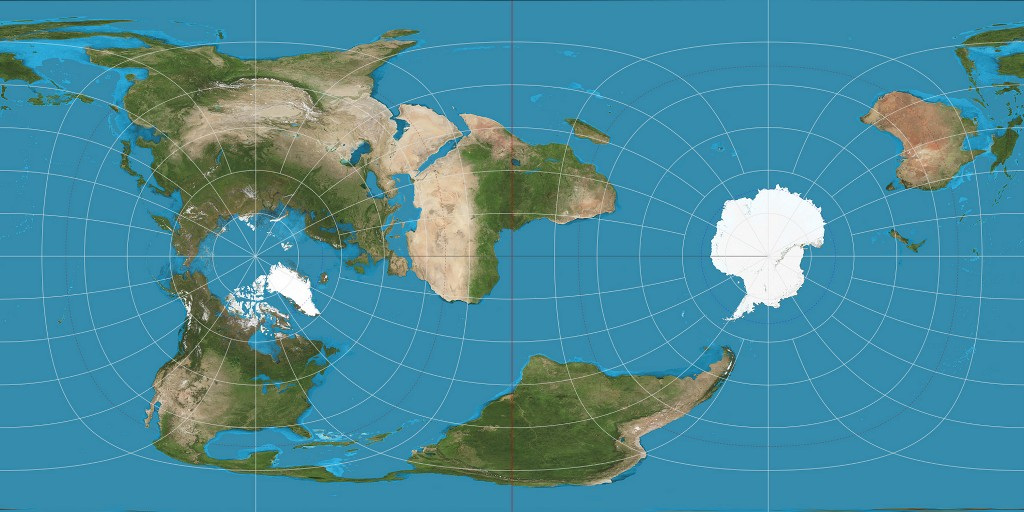